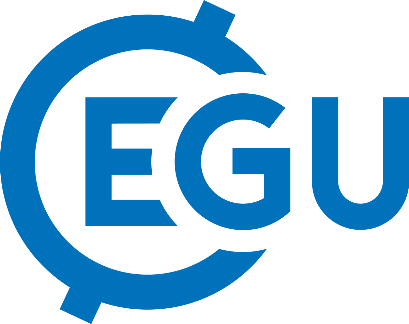 Biogeosciences and wine: the management and the environmental processes that regulate the terroir effect in space and time
Session  SSS9.3
Distribution of Rare Earth Elements (REE)                       discriminates the substrate of growth in Vitis Vinifera L. ?
Marcella Barbera1,2 , Pierpaolo Zuddas2, Filippo Saiano1
Università di Palermo, SAAF,  Viale delle Scienze ed. 4, 90128,Palermo, Italy  
Sorbonne Université, METIS, 4 place Jussieu, 75005, Paris, France
marcella.barbera@unipa.it
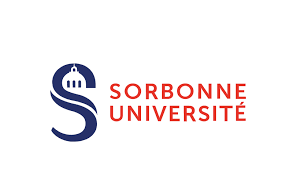 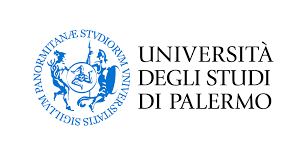 Tuesday, 5 May 2020

SSS9.3 EGU2020-5770
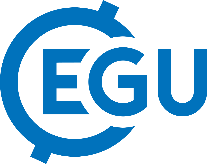 To experimentally test if REE mobilization between soil and plant in Vitis Vinifera L.  could discriminate the substrate of growth:
Pristine plants grew on native soils 
Spiked substrate (peat-gravel) contains an equimolar solution of REE
Blank Experiments
Spiked Experiments
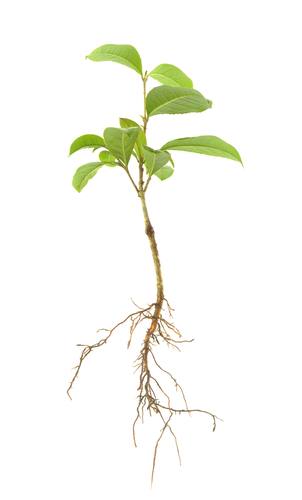 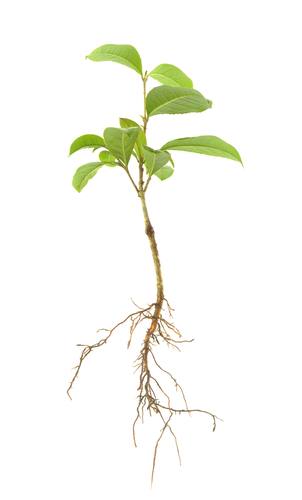 [REE]
solution
Peat :gravel 
substrate
Peat :gravel 
substrate
[REE] = 2.5 µmol kg-1 of substrate
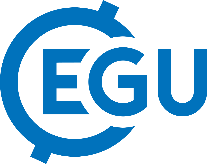 The distribution of REE normalised patterns in roots
Blank experiments                                                Spiked experiments
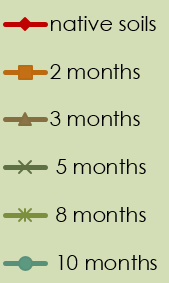 roots
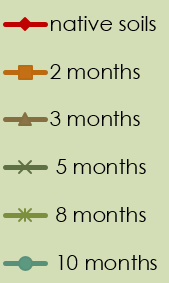 ∑[LREE] <∑[HREE]
∑[LREE] > ∑[HREE]
REE distribution reflects the native soil pattern
REE distribution changes compared to the native soil pattern
.
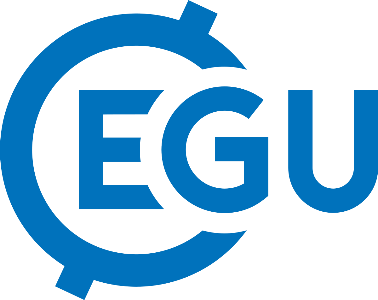 Conclusions
The REE relative abundance is independent from the plant development
REE distribution discriminates the substrate of growth
REE distribution patterns are potential tools discriminating the environmental conditions of Vitis Vinifera L. growth
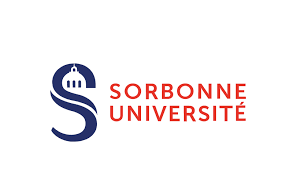 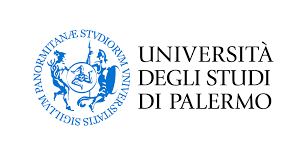